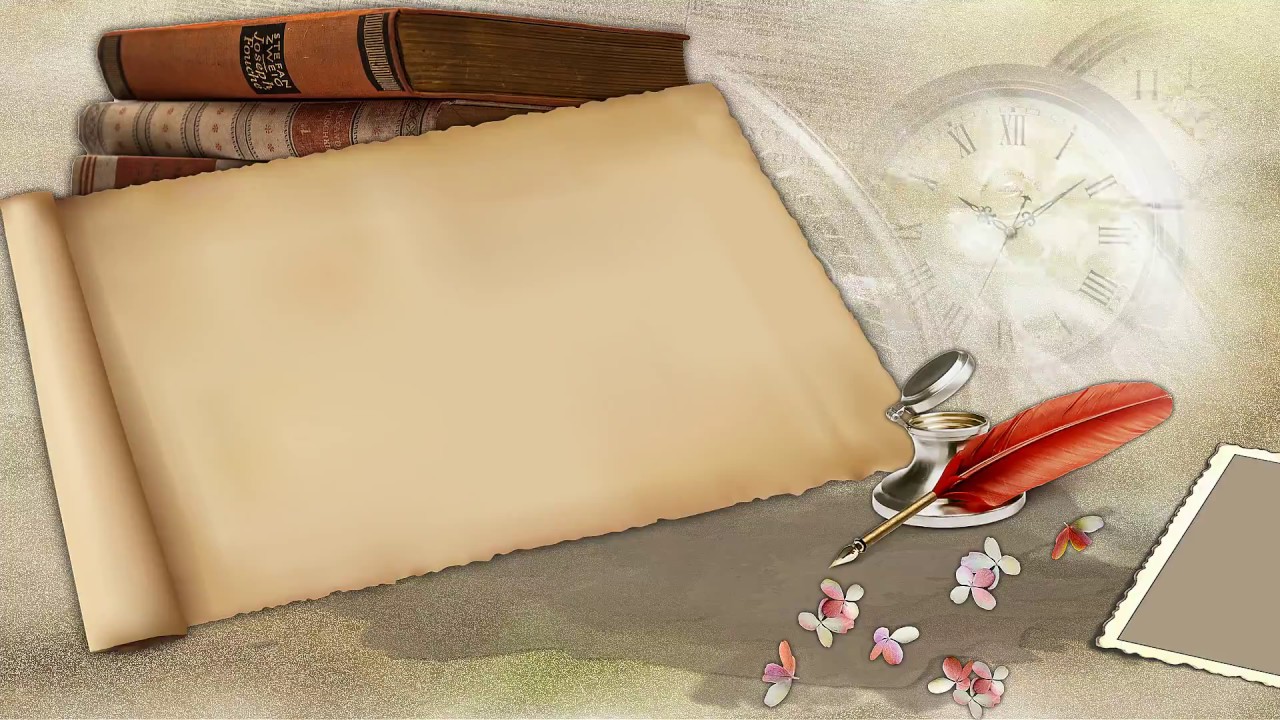 Составила:
Итыгилова  У.П.
Педагог-библиотекарь
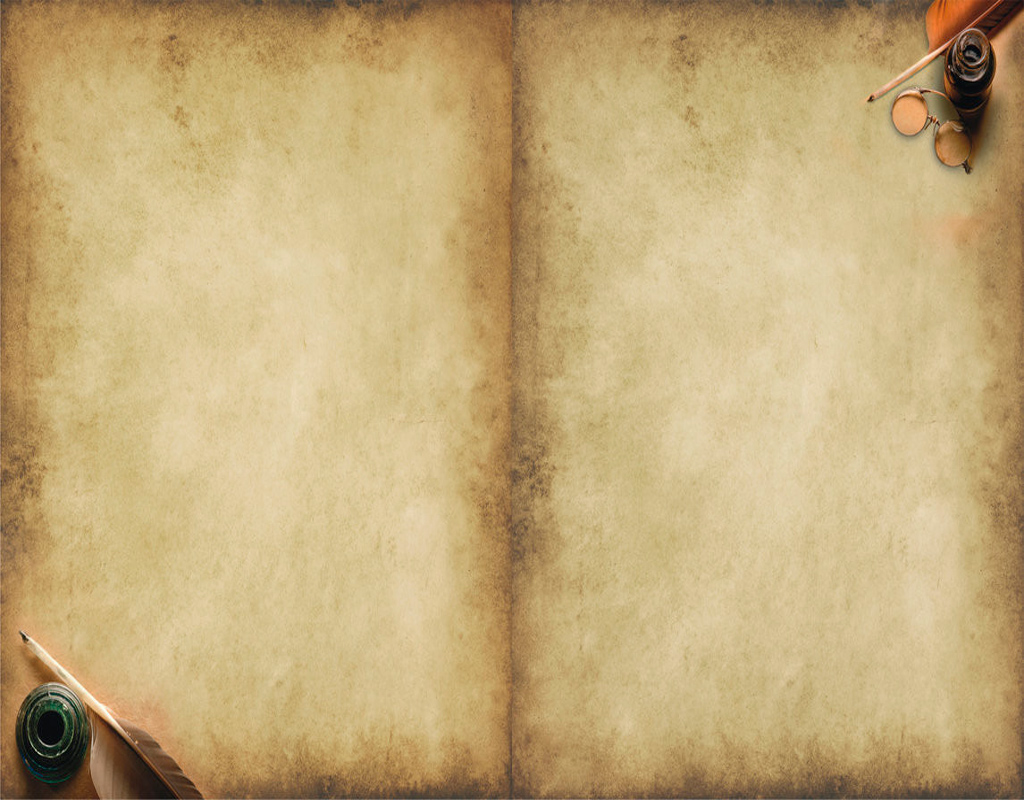 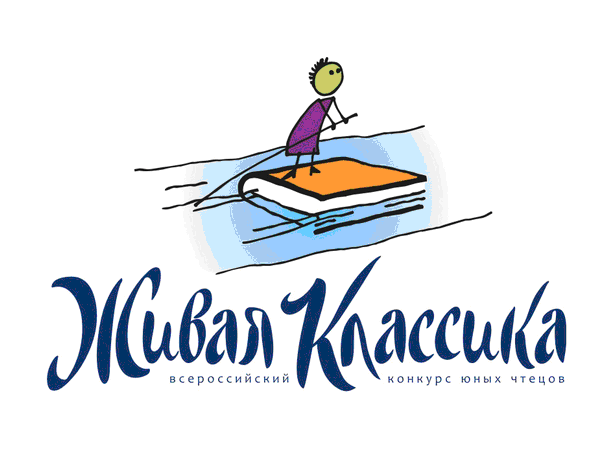 Всероссийский конкурс юных чтецов
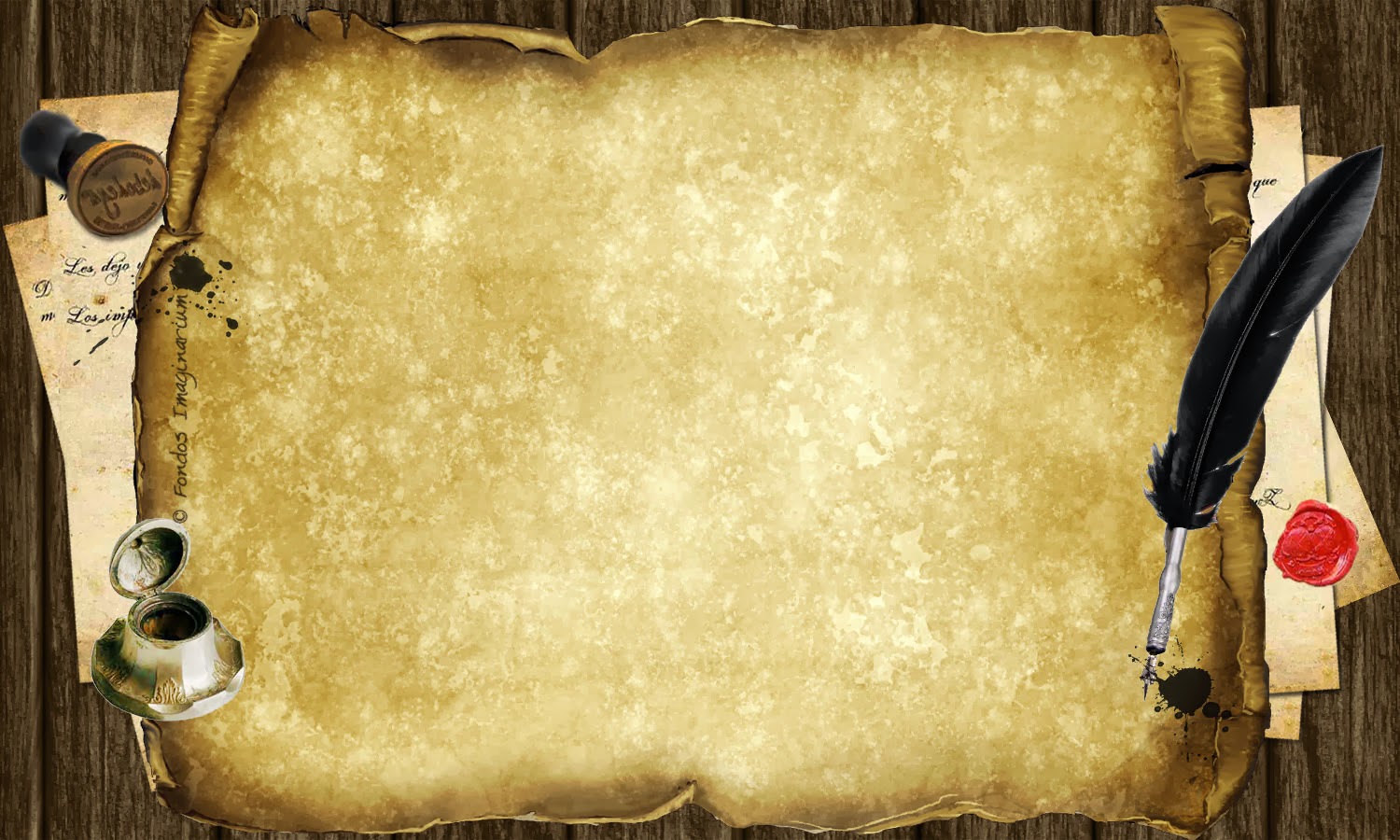 Цыренова  Ирина
Марк Твен
    (1835-1910)
     американский
      прозаик, 
      публицист
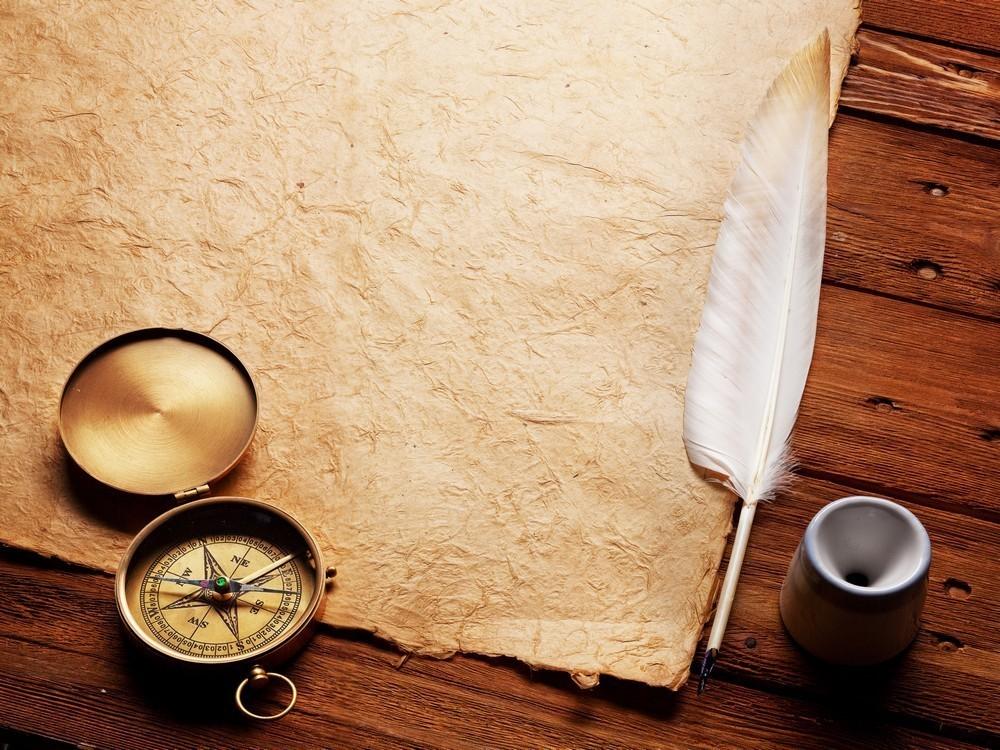 Ширапова  Жамьяна
Толстой
     Лев
    Николаевич
     (1825-1910)
    русский прозаик, 
    драматург
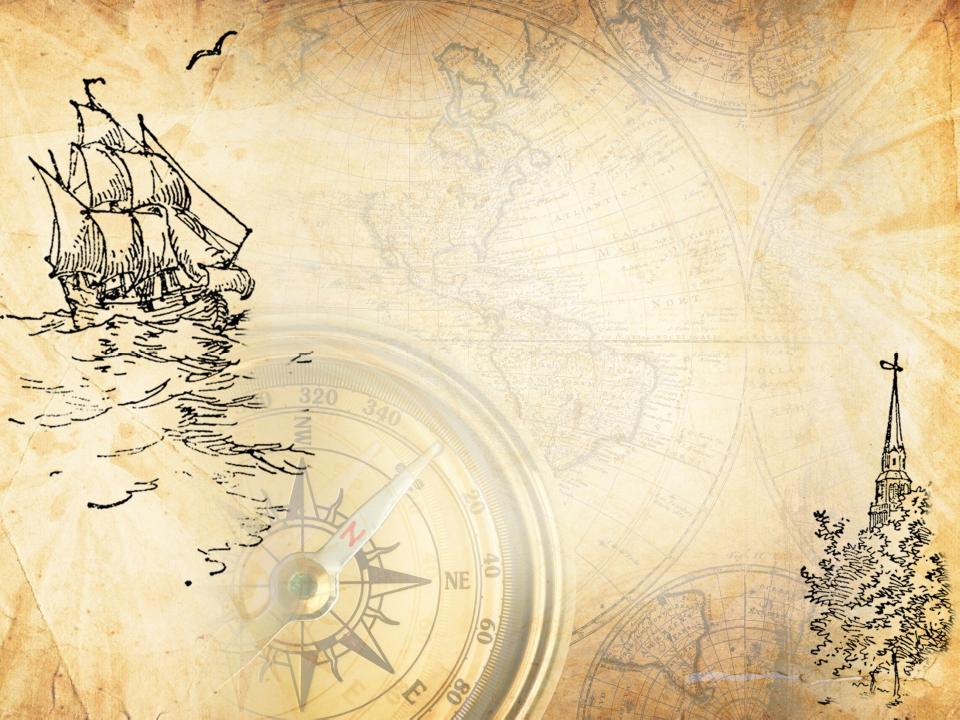 Цыреторова  Екатерина
Кэрролл  Льюис
(1832-1898)
английский 
писатель
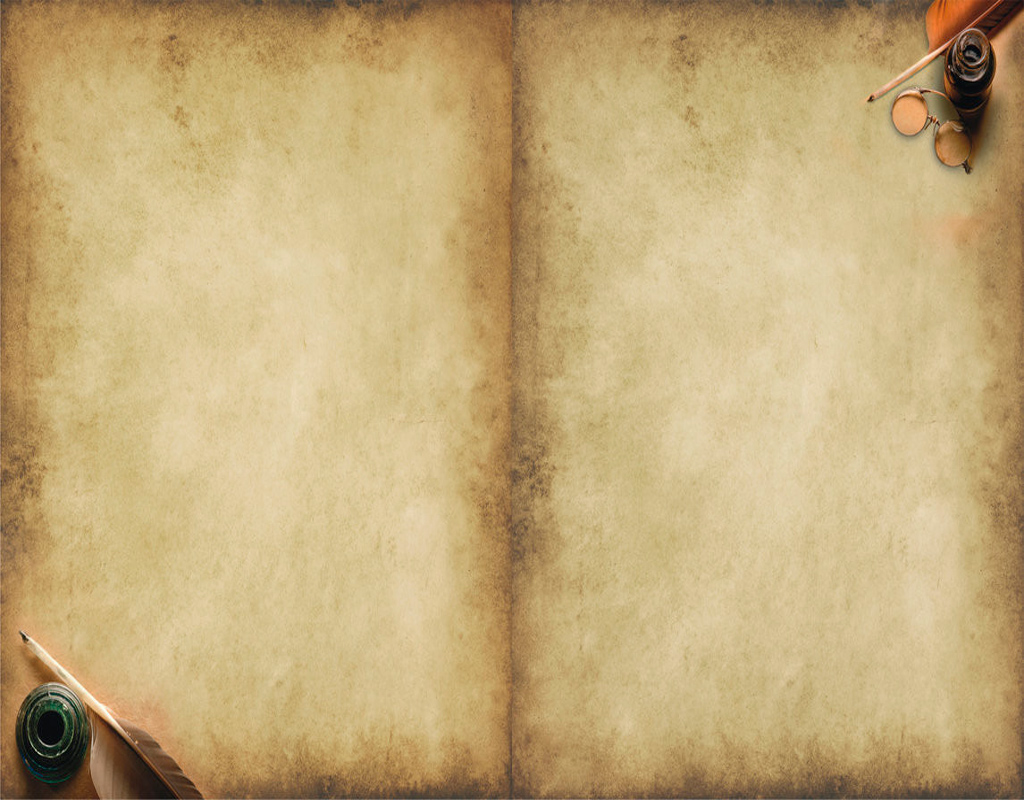 Намсараева Туяна
Тургенев
Иван
Сергеевич
(1818-1883)
русский поэт,
прозаик,
драматург
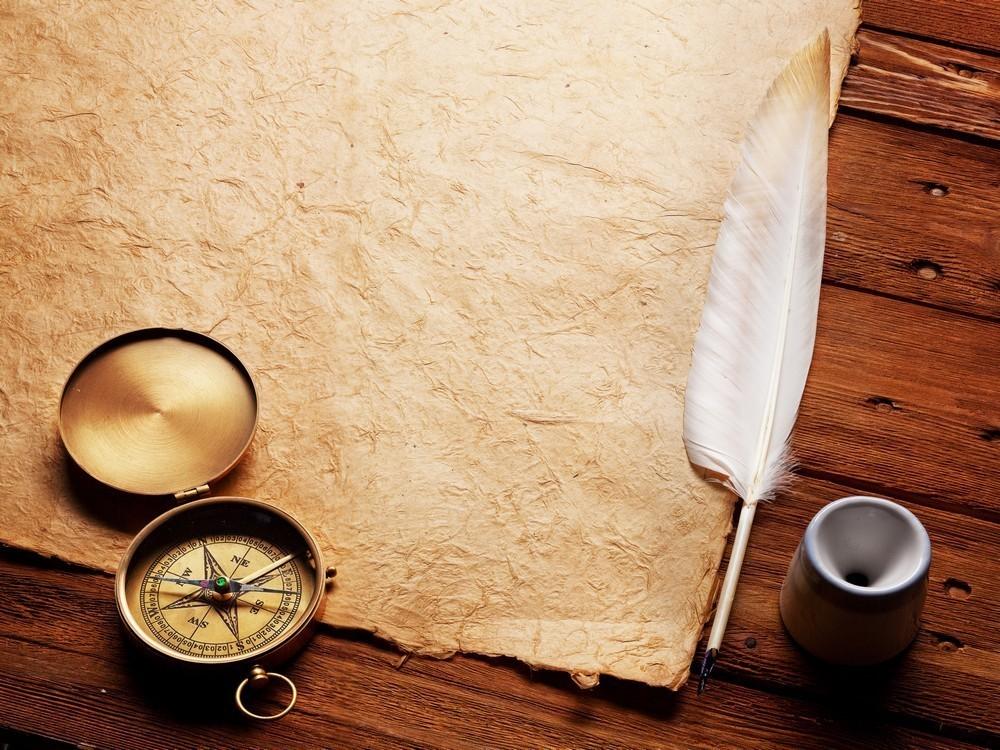 Золотарева  Анастасия
Илья Ильф
    (1897-1937)
   Евгений Петров
      (1903-1942)
    русские прозаики
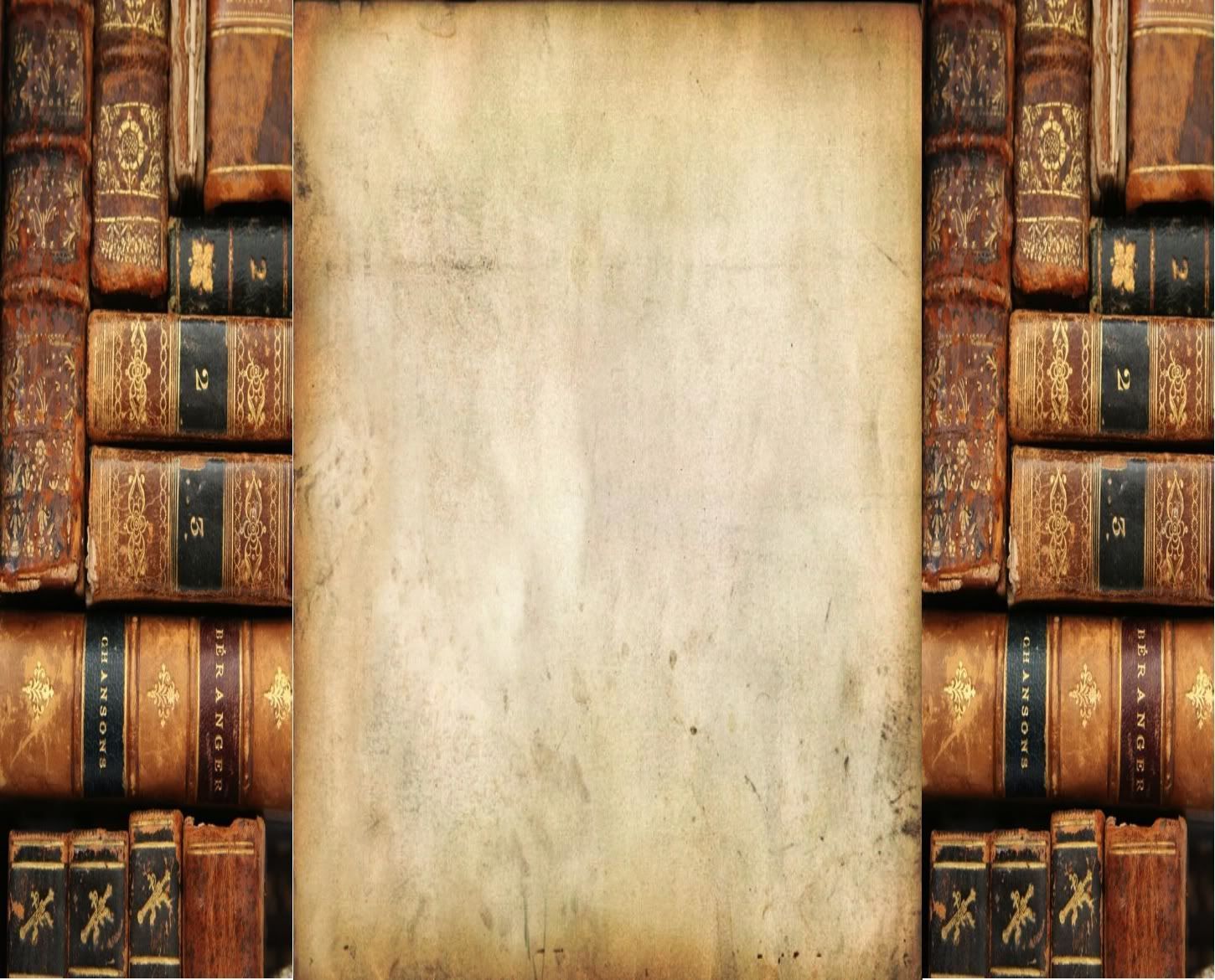 «Читайте! И пусть в вашей жизни  не будет ни одного дня, когда бы вы не прочли хоть  одной страницы из новой книги!»                                     
                                       К.Г.Паустовский
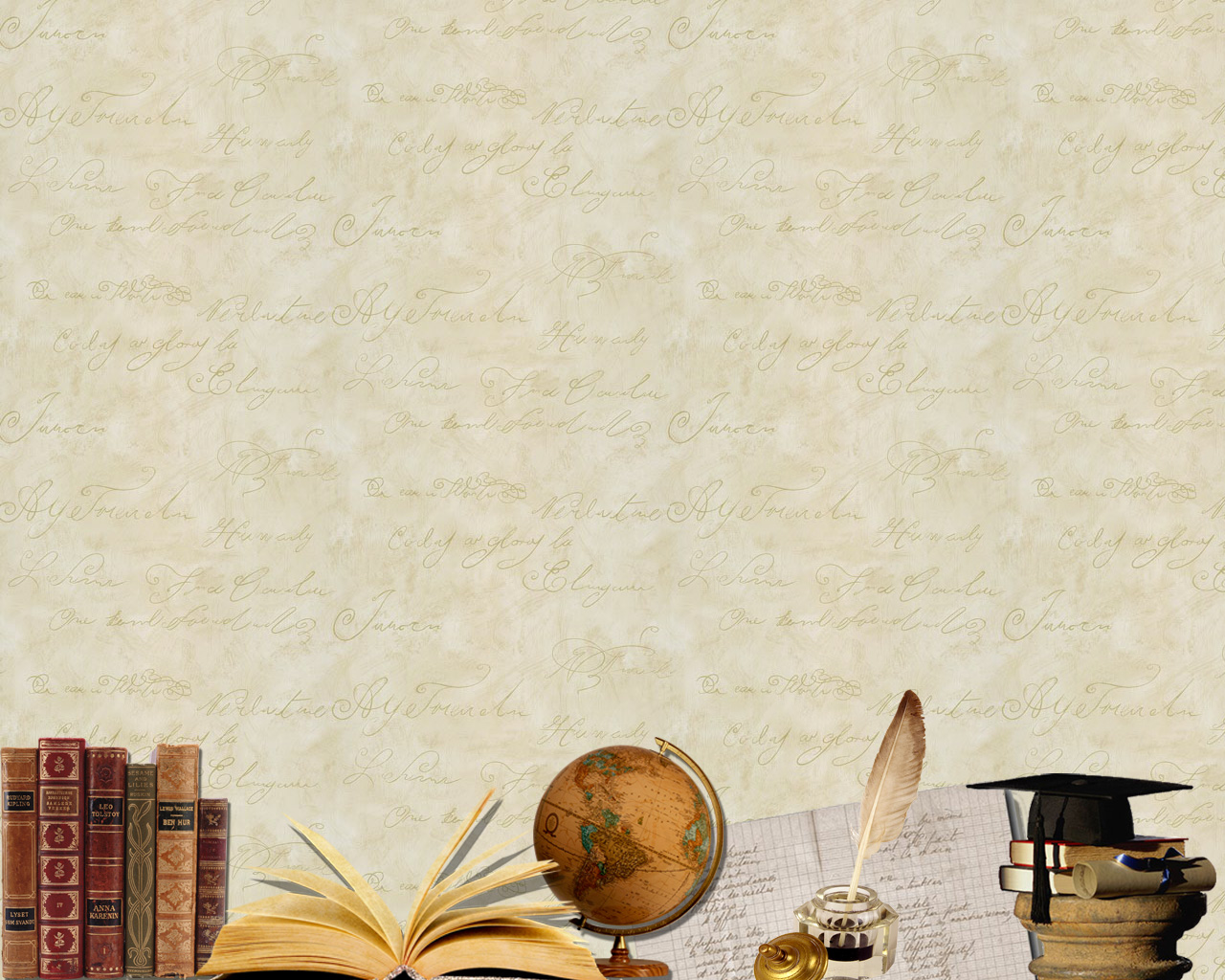 Кореева Ксения
Булгаков  
Михаил 
Афанасьевич
 (1891-1940)
русский прозаик и      драматург.
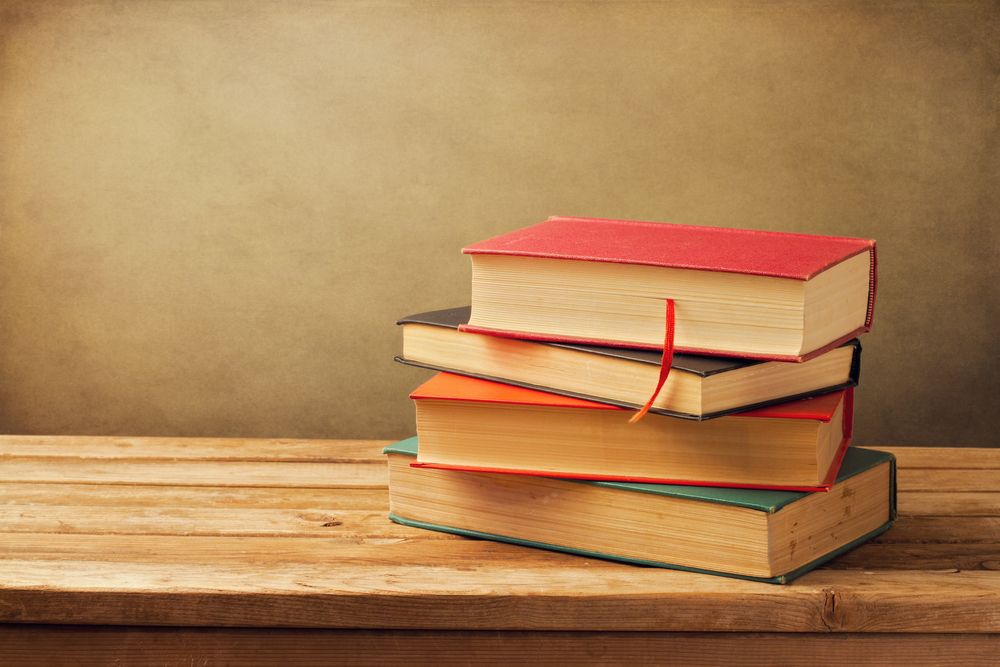 Суязова  Яна
Исай Калистратович
    Калашников
    (1931-1980)
     писатель 
     Республики
     Бурятия
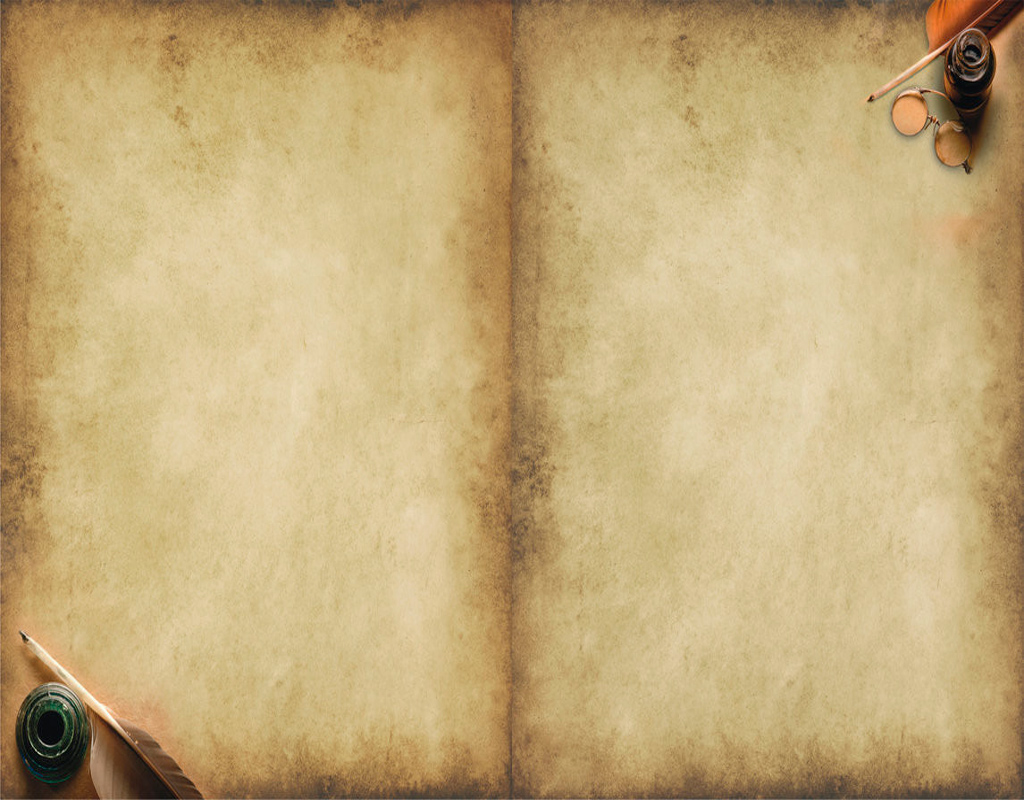 Убушеева  Соелма
Гоголь
   Николай
   Васильевич
    (1809-1852)
    русский прозаик,драматург,
    критик
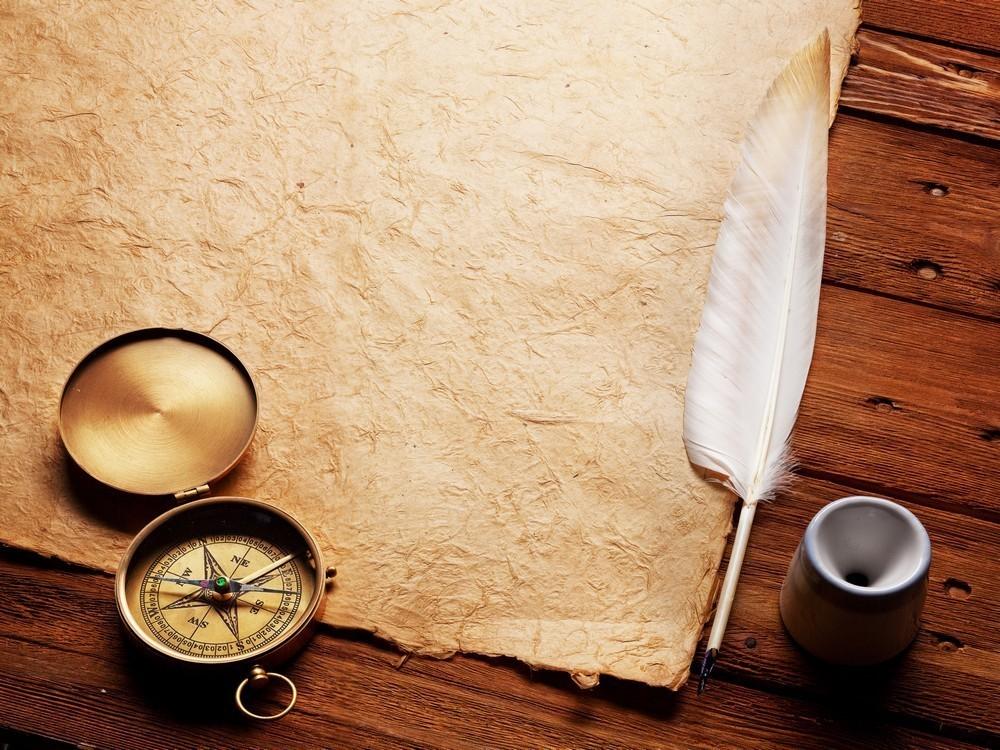 Загузина  Александра
Уильям
  Шекспир
  (1564-1616)
 английский 
драматург и поэт
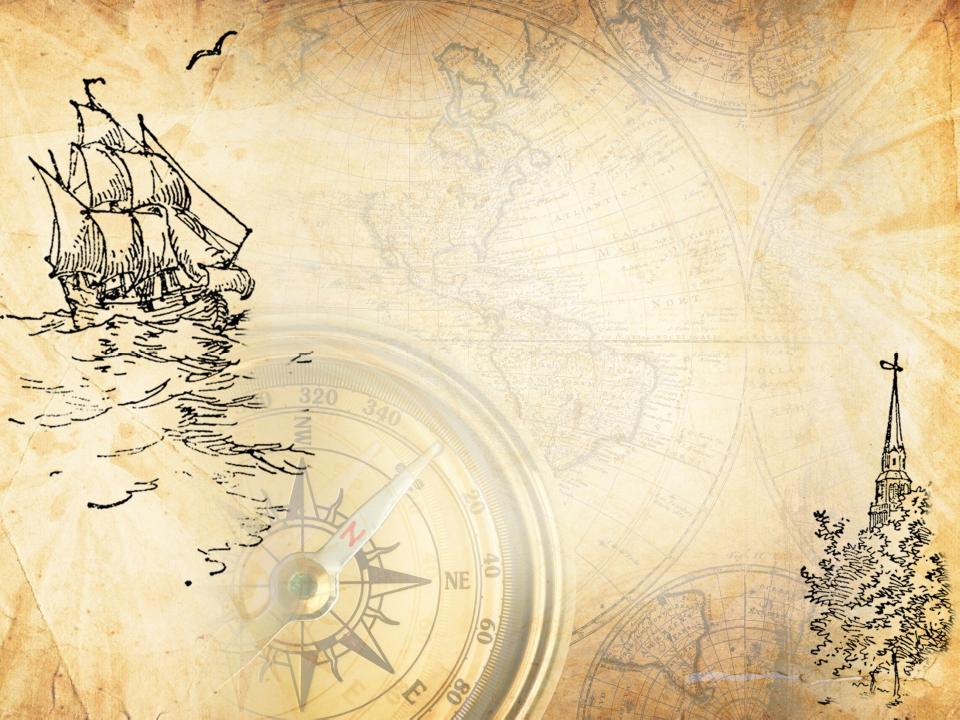 Надмитова  Янжима
Железников
   Владимир
   Карпович
    (1925-2015)
     русский 
       писатель
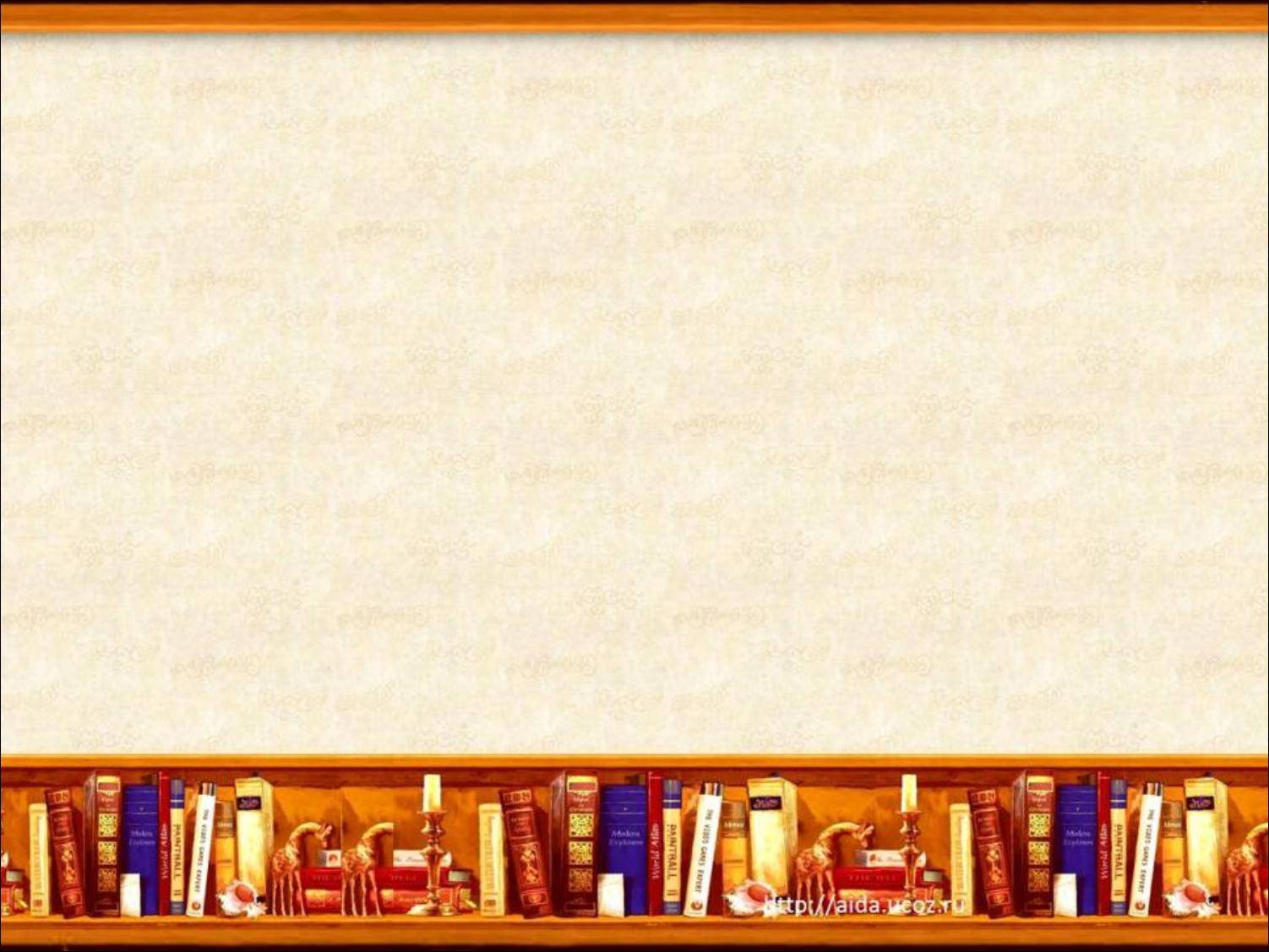 «Книга — учитель без платы и благодарности. Каждый миг дарит она тебе откровения мудрости. Это — собеседник, имеющий мозг, покрытый кожей, о тайных делах вещающий молча.»
                                             А. Навои
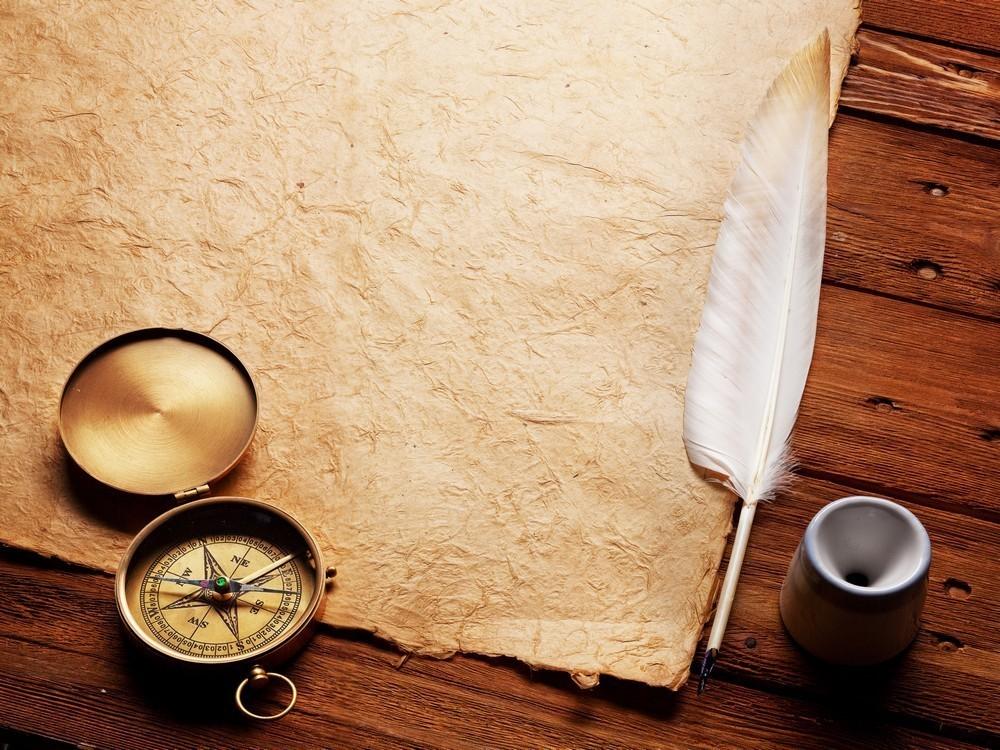 Ленхобоева  Сэсэг
Платонов
Андрей
  Платонович
   (1899-1951)
    русский 
      писатель
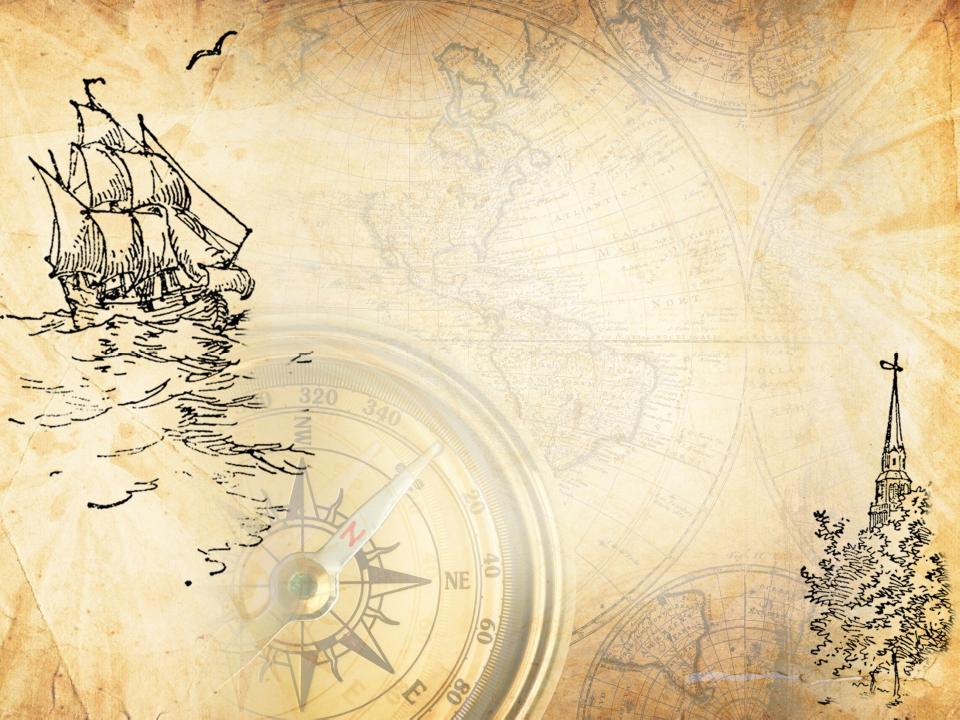 Раднаева Александра
Распутин
Валентин
Григорьевич
(1937-2015)
русский
писатель
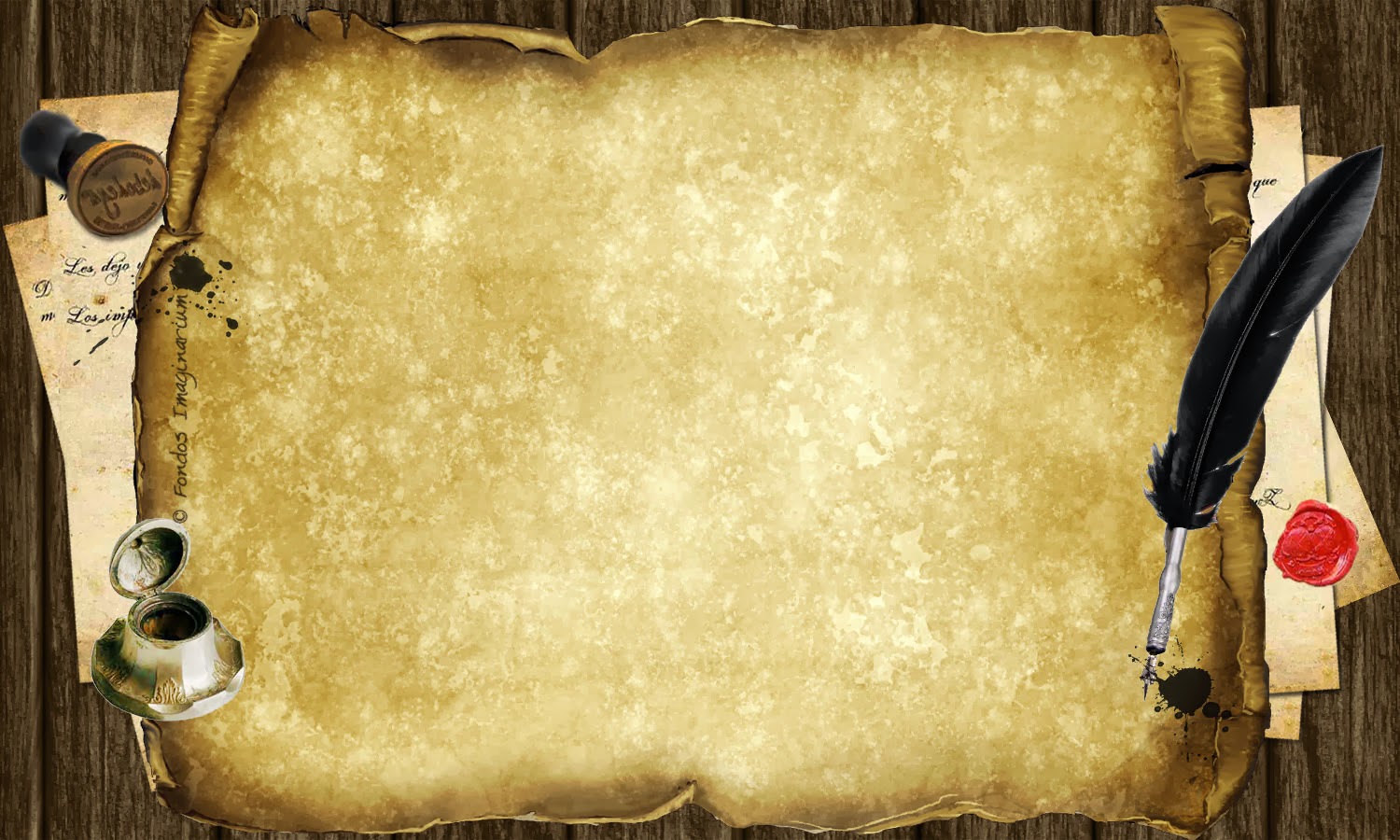 Намжилова Сарана
Брэдбери   
    Рэй
     Дуглас  
      (1920-2012)
       американский
    писатель
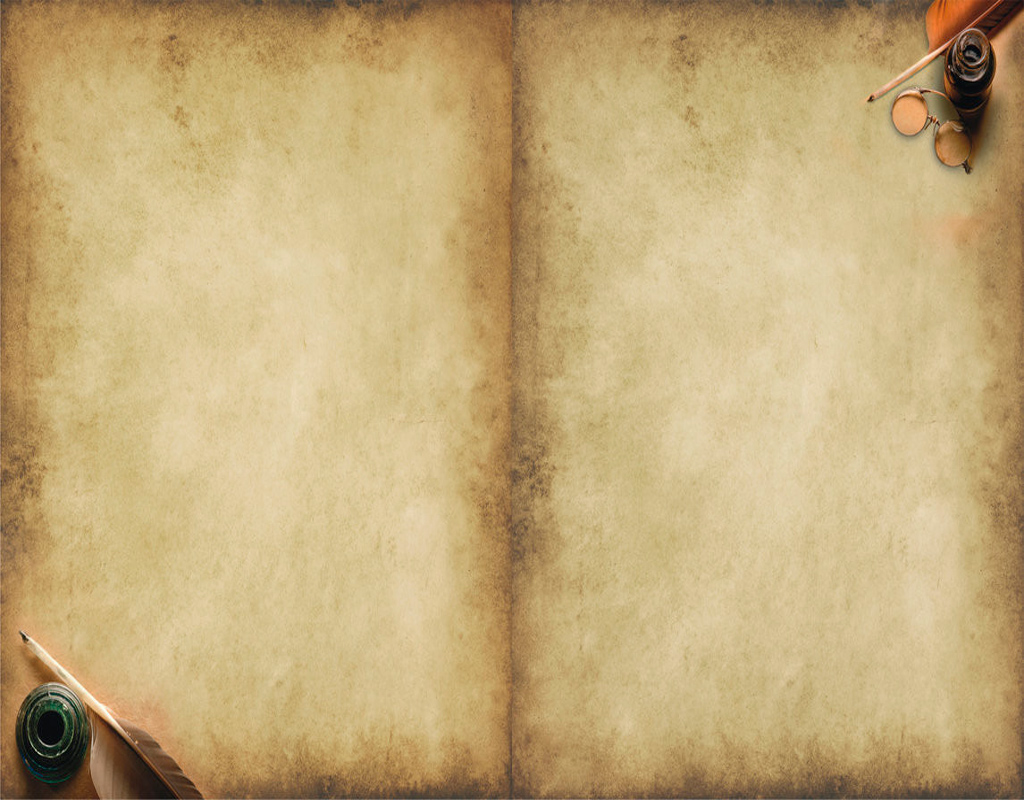 Ангаева Вилена
Лиханов 
Альберт
Анатольевич
(род. в 1935)
русский 
писатель
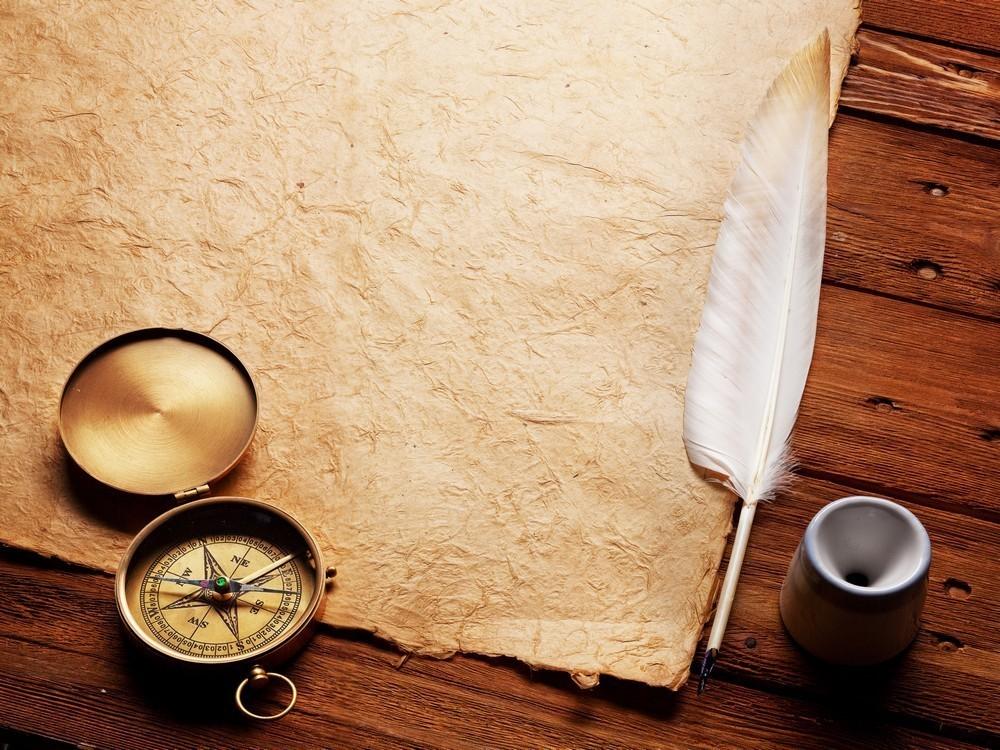 Жапова Саяна
Пушкин
Александр 
Сергеевич
   (1799-1837)
    русский поэт,прозаик,
драматург
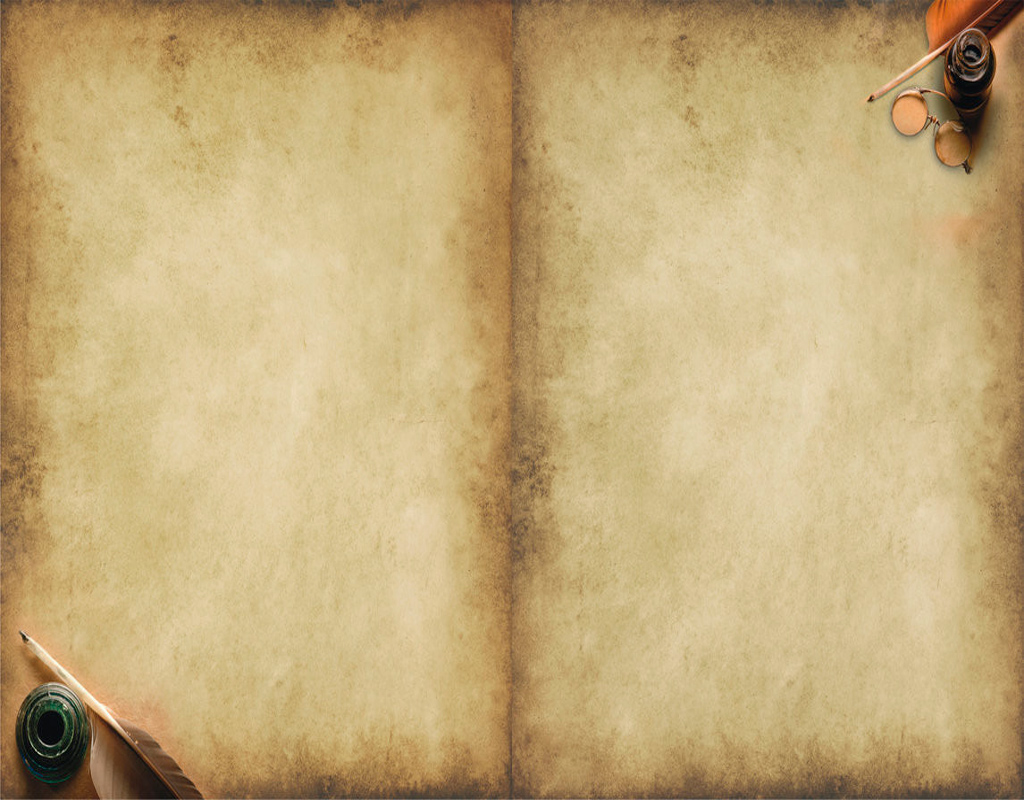 Смолянинова Маргарита
Алексиевич
Светлана 
Александровна
 (род. в 1948)
белорусская 
писательница
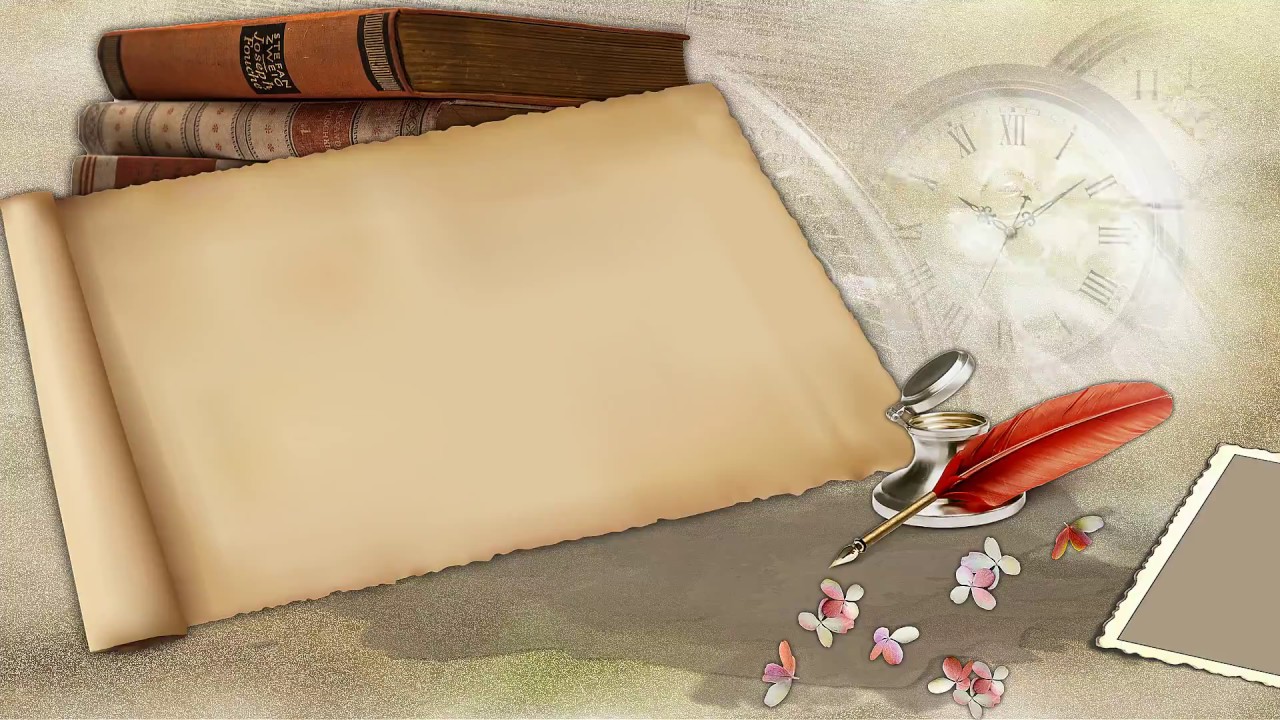 «Не многим дано счастье   тесного общения 
с  художниками слова. 
         Поэтому ищите возможности их услышать.»                                             В.Ильинский
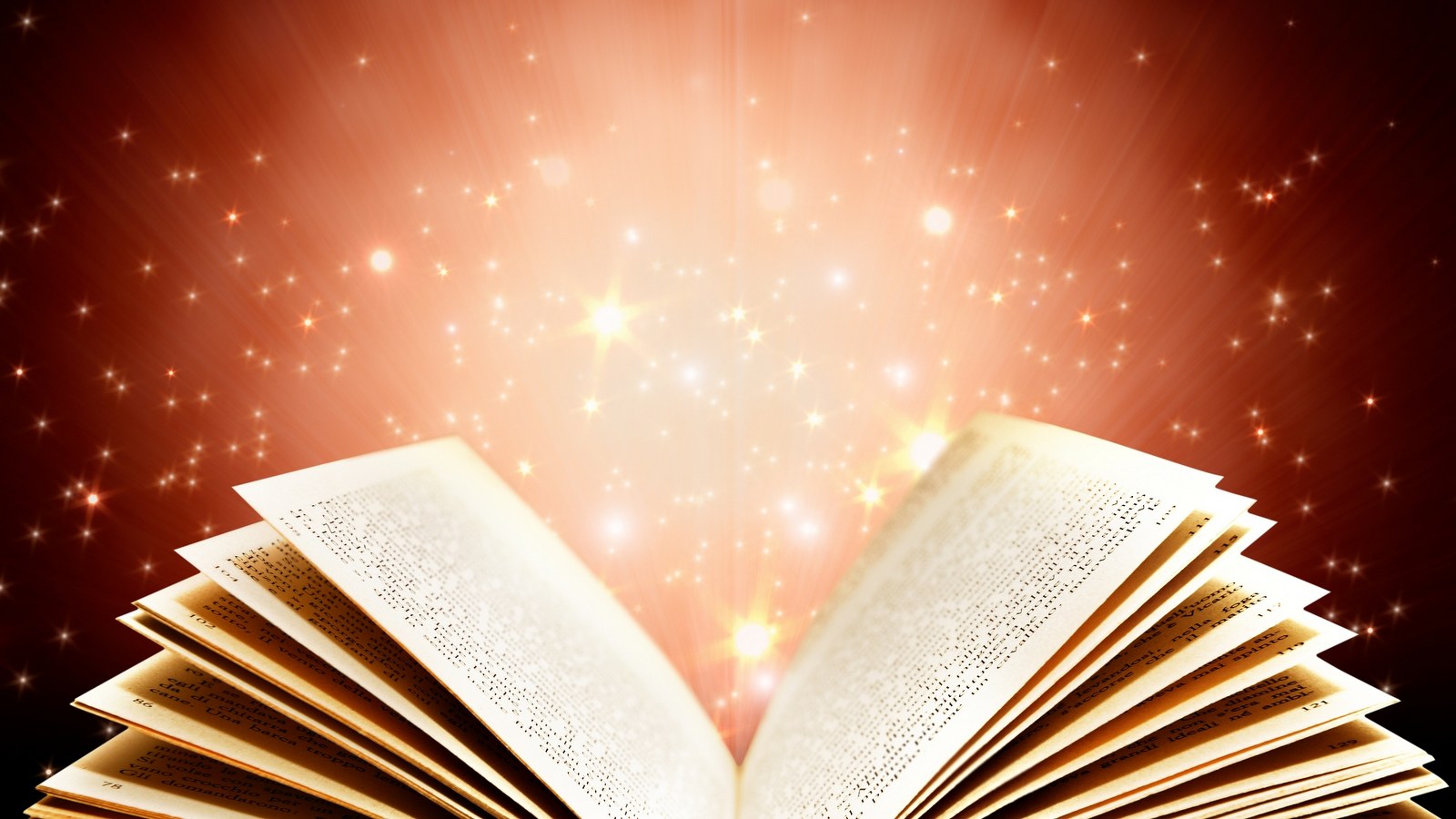 ЧИТАЙТЕ! 
               ЧИТАЙТЕ!! 
                       ЧИТАЙТЕ!!!
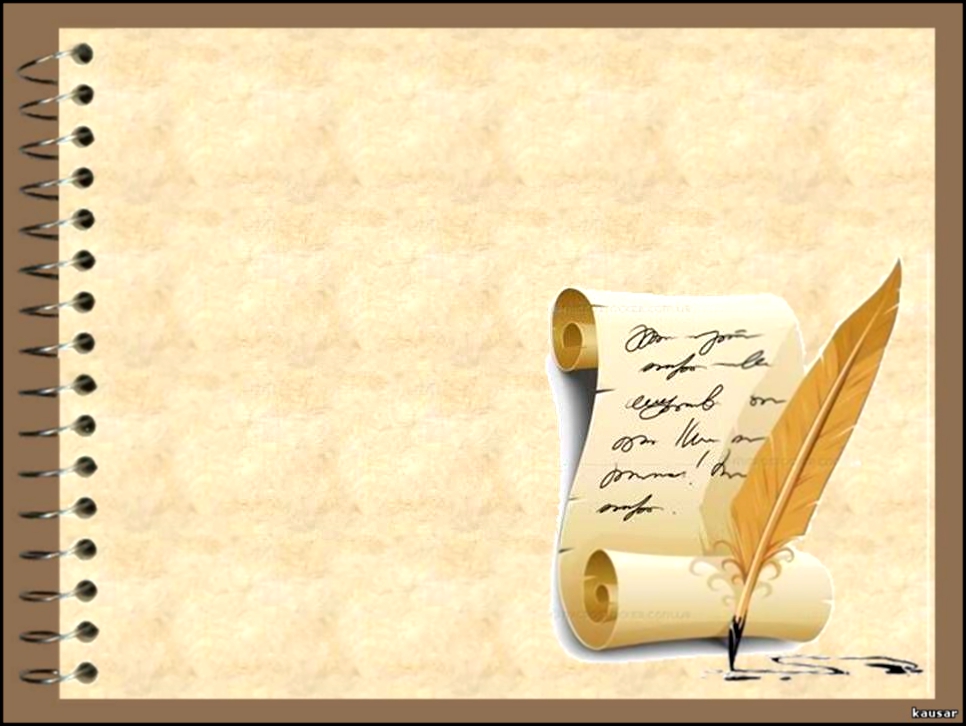 СПАСИБО ЗА УЧАСТИЕ!